«СКАЗКА О ЖАБЕ И РОЗЕ»
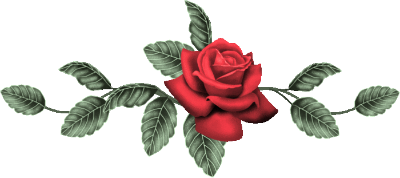 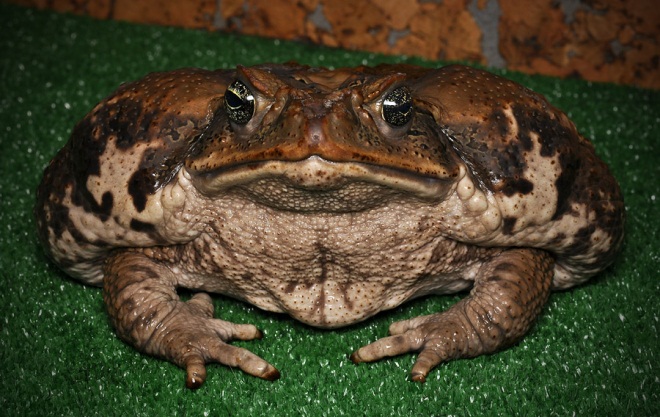 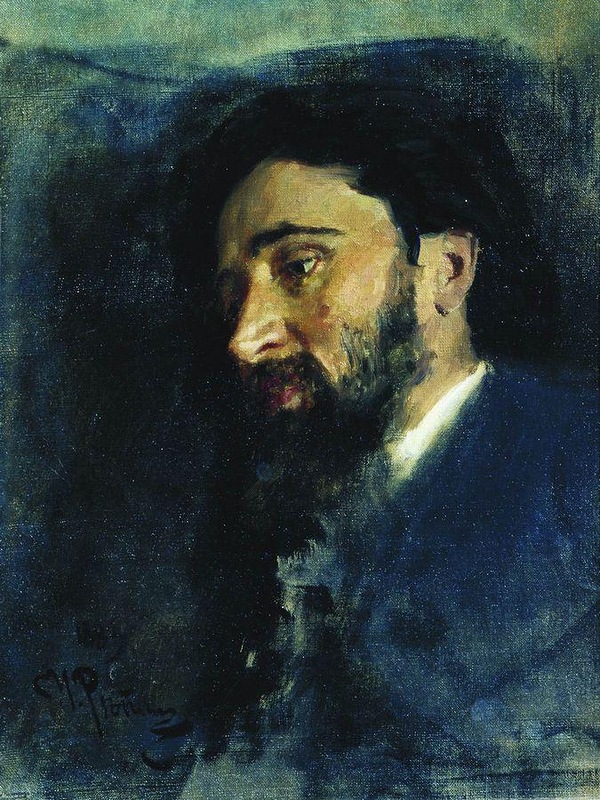 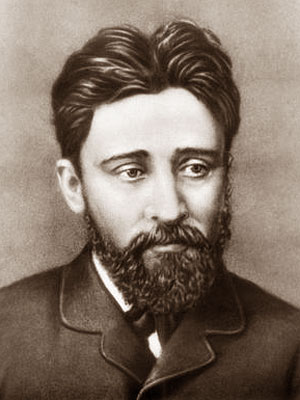 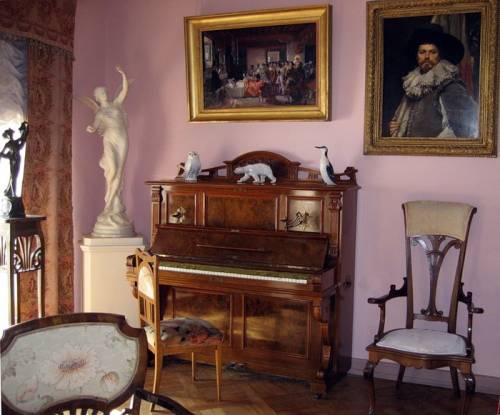 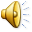